Syndrome pyramidal
Pr A.HAMRI                   Dr H.SEMRA

 
TD Externes 4eme année 
module de neurologie 2015 - 2016
Définition

Le Syndrome pyramidal est l’ensemble des troubles moteurs et réflexes en rapport avec une atteinte centrale liée à l’interruption des fibres pyramidales (voie motrice cortico-spinale) a n’importe quel niveau de son trajet.
Rappel anatomique

Le fx pyramidal :
 . Origine : cortex cérébral au niveau de la circonvolution  
                    frontale ascendante 
 . Organisation somatotopique de l’aire corticale 
   motrice (homunculus moteur de Penfield):
      ---opercule Rolondique : représentation de la face 
      et du membre supérieur.
      ---lobule para central : représentation du membre  
      inferieur.
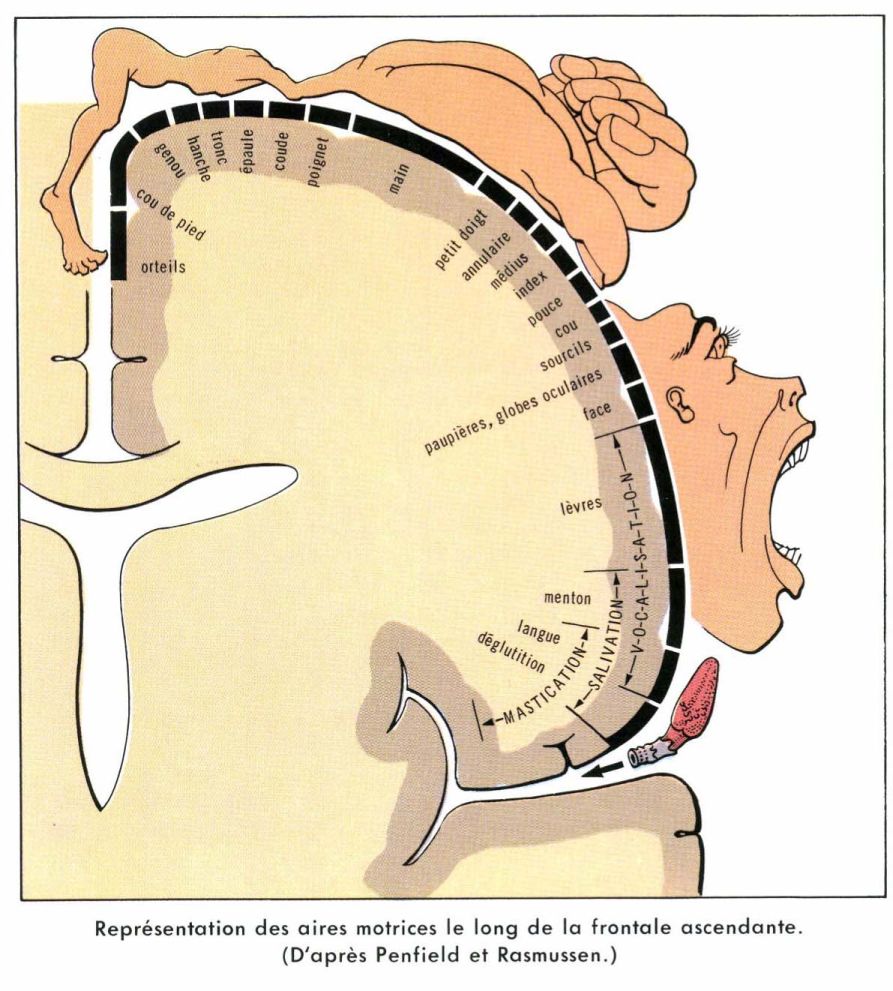 .les fibres pyramidales convergent vers la capsule interne ou elle s’y condensent 
  
  . Traversent successivement :
     --- les pédoncules cérébraux
     --- la protubérance
     --- le bulbe : décussation
            ___ faisceau cortico-spinal latéral (croisé) : 85%
            ___ faisceau cortico-spinal ventral (direct) : 15%
Le faisceau géniculé (cortico-nucléaire)
    . Origine : cortex moteur 
    . Destiné au noyau moteur des nerfs crâniens au niveau de la protubérance et du bulbe .
    . Innervation motrice : face – pharynx – larynx – langue

   L’innervation des noyaux moteurs est a la fois directe et croisée a l’exception du noyaux moteur du facial dont l’innervation est essentiellement croisée
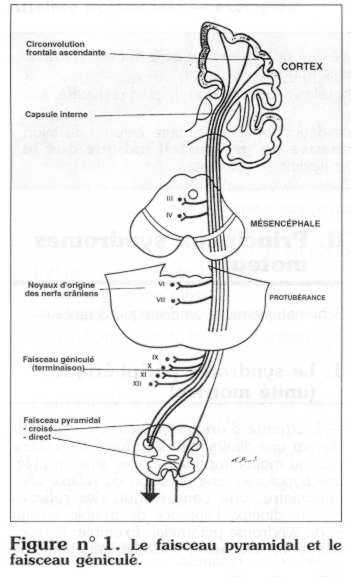 Cortex
Capsule interne
Tronc cérébral
Déficit contro-latéral
• Moelle épinière
Déficit homolatéral
SIGNES CLINIQUES
Atteinte de la motilité volontaire et reflexe avec conservation de la motilité automatique ( Dissociation automatico-volontaire) pouvant intéresser un hémicorps les quatre membres ou les deux membres inferieurs.
   1 Déficit Moteur   central  d’intensité variable
Complet    =  plegies
Incomplet =  parésie
prédomine sur :
Extenseurs Membre Supérieur
Fléchisseurs Membre Inferieur
Proportionnel ou non(brachio-facial, crural…)
Atteinte faciale centrale : 
prédomine sur le  facial inferieur 
signe des cils de souques (Pas de signe Charles Bell) 
Dissociation automatico-volontaire
2 Trouble du tonus et des reflexes:
 hypertonie spastique: résistance a l’allongement du muscle se renforçant avec le mouvement passif du membre mobilisé et sa vitesse, elle est élastique cédant brusquement en lame de canif , prédominant sur les fléchisseurs au membre supérieur et les extenseurs au membre inferieur.

 les reflexes Ostéo-tendineux:
         _ Vifs
         _ Diffusés : élargissement de la zone réflexogène (repense de  
             groupes musculaires non concernés)
         _ Poly cinétiques : plusieurs repenses pour une seule simulation
Signe de Babinski : extension lente et majestueuse du gros orteil lorsqu’on stimule le bord externe de la plante du pied d’arrière en avant (peut manquer à la phase initiale d’une lésion aigue) (équivalents du Babinski)

on peut avoir :
        _Trépidations épileptoïdes du pied (clonus pédieux)
        _Clonus de la rotule
        _ Syncinésies : mouvements involontaires survenant dans  
             un groupe musculaire lors de mouvement concernant  
             une autre partie du corps
         _ Abolition des reflexes cutanés abdominaux
         _ Troubles vésicaux sphinctériens
         _ Troubles trophiques
A - Hémiplégie
déficit moteur d’un hémicorps touchant les membres et éventuellement la face.
Formes cliniques
Hémiplégie flasque 
Se voit au cours de lésions aigues elle est transitoire
Caractérisée par : Hypotonie; abolition des R.O.T
Hémiplégie spastique 
Lésion d’installation progressive ou au décours d’hémiplégie flasque
Se caractérise par:
  Déficit moteur, hypertonie spastique, réflexes osteo  
  tendineux vifs, signe de Babinski
Formes frustres
Membre Supérieur
Manœuvre de Barré : chute progressive d’un segment de membre 
Signe de la main creuse
Membre Inferieur
Barré et Mingazzini : chute lente de la jambe
Fauchage a la marche: le membre inferieur décrit a chaque pas un arc de cercle
Hémiplégie chez le comateux
Atteinte pyramidale unilatérale 
Asymétrie des réactions motrices aux stimulations nociceptives (diminuée du coté atteint)
hypotonie avec Chute plus lourde du membre atteint
Abolition RCA
Babinski unilatéral
Paralysie faciale centrale  
Asymétrie faciale spontanée : le malade fume la pipe
Manœuvre Pierre-Marie et Foix : la compression bilatérale du nerf facial derrière la branche montante du maxillaire inferieur provoque normalement une grimace bilatérale et symétrique
Déviation tête et yeux
Diagnostic  Topographique
A - atteinte corticale

Déficit non proportionnel controlatéral 
Prédominance brachio-facial : partie basse et moyen de frontal ascendante
Prédominance crurale : partie sup de frontale ascendante
Déviation des yeux vers la lésion
Signes associés :
HLH homolatérale : atteinte des radiations optiques temporales+/- pariétales
Troubles de sensibilité homolatéraux 
Paresthésies, hypoesthésies, trouble de sens de position, sensibilité tactile et discriminative
Troubles paroxystiques: épilepsie
B - atteinte de la capsule interne
Hémiplégie proportionnelle : face=MS=MI

Déficit moteur pur 

Si atteinte thalamique associée (lésion capsulo thalamique) : Allodynie, brulures, hypoesthésie, hyperalgie
hyperalgie
c- Atteinte du Tronc Cérébral
Réalise des Syndromes alternes :

hémiplégie controlatérale 

 atteinte d’un nerf crânien homolatéral
les lésions bulbaires donnent rarement une hémiplégie, celle-ci respecte toujours la   
   face
d - Atteinte de la moelle cervicale haute
Le déficit moteur est homolatéral à la lésion.
Respectant la face.
S’intègre généralement dans un syndrome de Brown-Séquard:
       . Du cote de la lésion :syndrome pyramidal  + 
          atteinte de la sensibilité profonde.
        . Du coté opposé : atteinte de la sensibilité 
          thérmo-algesique.
Diagnostic étiologique
Hémiplégie d’installation aigue 
AVC +++
Tumeurs cérébrales
Hémiplégie d’installation progressive
Processus expanssifs intracrâniennes : tumeur abcès, HSD chronique
Hémiplégie aigue transitoire
AIT ++
Hypoglycémie
Migraine
Épilepsie partielle motrice avec paralysie de Todd
Hémiplégie à bascule 
Thrombophlébite de sinus longitudinal sup
Ischémie vertébro-basilaire : claudication du tronc basilaire
Causes Post Traumatique
Hématome : HSD, HED, intracérébrale
Contusion cérébrale
Causes infectieuse (hémiplégie fébrile) 
Abcès cérébral
Méningo-encéphalite
Thrombophlébite cérébrale septique
Endocardite 
maladies inflammatoires : SEP ; vascularites
B – PARAPLEGIE
 
 
Déficit moteur d’intensité variable touchant    
 les deux membres inférieurs
1 -Paraplégie flasque aréflexique
fait suite a une  lésion brutale (choc spinal)
Déficit moteur central
Aréflexie ou une diminution des R.O.T  L4-S1
Hypotonie portant sur la passivité et l’extensibilité
Troubles sphinctériens : 
              Rétention ou incontinence urinaire.
              Constipation ou incontinence anale.
Signe de Babinski
Abolition du réflexe crémasterien et anal
2 - Paraplégie spasmodique  
    Elle fait suite à une  paraplégie flasque   

   Déficit moteur de type central à   
       prédominance distale objectivé aux épreuves  
       de Barré et de Mingazzini.
   Hyper reflexie ostéo tendineuse.
   Hypertonie spastique.
   Très souvent un clonus pédieux et rotulien   
       inépuisable.
   Signe de Babinski bilatéral
Diagnostic étiologique

1- Les paraplégies d’origine cérébrale :
 
Elles sont rares.

Touche généralement les lobules para centraux de façon bilatérale

peuvent être liées a un AVC ischémique ou hémorragique ou a un processus expansif
2- Les paraplégies d’origine Médullaire 
 
  a - paraplégies par Compression Médullaire :
   Traumatiques : Fracture – Luxation du  
       rachis.      
  Par processus expansif :             
Causes extradurales (rachidiennes et épidurales) : hématome et abcès épiduraux – métastases vertébrales et épidurales – tumeurs vertébrales primitives – hernie discale
Causes intradurales extramedullaires : méningiome , neurinome
- Causes intramedullaires  
  
Épendymome 

Astrocytome 
 
hemangioblastome 

métastases intramedullaire 

 malformations arterioveineuses
b) Accidents Vasculaire Médullaires :
     + Ischémiques : Myélomalacie.
    
    + Hémorragique : - Hématomyélie : Angiome.
                                 - Hématorrachie : Hématome 
  
  c) Paraplégie par myélopathies : 
    + Myélites : Infectieuses – Inflammatoires –   
       Radique – Post vaccinale.
    + SEP.
    + Sclérose combinée de la moelle.
Prise en charge
Dépend de l’étiologie 

Toute hémiplégie nécessite :   
      _ Une rééducation précoce préventive des positions 
         vicieuses et des rétractions tendineuses par :
             . L’installation optimale du malade dans son lit
             . La mobilisation passive.
             . Puis une kinésithérapie active.
      _ La prévention des complications de décubitus :  
          Escarres , phlébites , infections .

La prise en charge d’une compression médullaire  est une 
     urgence neurochirurgicale ,plus elle est précoce meilleur  
     sera le pronostic immédiat.